КОМПЛЕКТОВАНИЕ
муниципальных дошкольных образовательных организаций
муниципального образования "город Екатеринбург"
Нормативно-правовое основание
Федеральный закон РФ «Об образовании в Российской Федерации» от 29.12.2012г. № 273-ФЗ;
Федеральный закон РФ «Об основных принципах организации местного самоуправления в Российской Федерации» от 06.10.2003 № 131-ФЗ;
Порядок приема на обучение по образовательным программам дошкольного образования (утвержден приказом Минобрнауки РФ от 08.04.2014 № 293); 
Приказ Министерства образования и науки Российской Федерации «Об утверждении Порядка и условий осуществления перевода обучающихся из одной организации, осуществляющей образовательную деятельность по образовательным программам дошкольного образования, в другие организации, осуществляющие образовательную деятельность по образовательным программам соответствующих уровня и направленности» от 28.12.2015 №1527;
Административный регламент предоставления муниципальной услуги «Прием заявлений, постановка на учет и зачисление детей в образовательные учреждения, реализующие основную общеобразовательную программу дошкольного образования (детские сады)» от 23.09.2016г. № 1921;
Положение о порядке учета детей, подлежащих обучению по образовательным программам дошкольного образования в муниципальном образовании «город Екатеринбург» от 22.11.2016г.                           № 2561/46/36 (с изменениями и дополнениями).;
Постановление Администрации города Екатеринбург «Перечень территорий муниципального образования «город Екатеринбург», закрепляемых за муниципальными дошкольными образовательными организациями» от 18.03.2015 № 689 (с изменениями и дополнениями);
Методические рекомендации по организации учета детей, подлежащих обучению по образовательным программам дошкольного образования на территории муниципального образования «город Екатеринбург» и зачислению в муниципальные дошкольные образовательные учреждения от 27.02.2017г. № 956/46/36.
Периоды комплектования и зачисления 
в муниципальные дошкольные образовательные учреждения
ПЕРИОД ОСНОВНОГО КОМПЛЕКТОВАНИЯ
ДОШКОЛЬНЫХ ОРГАНИЗАЦИЙ
(май-июнь текущего года)
Периоды комплектования и зачисления 
в муниципальные дошкольные образовательные учреждения
ПЕРИОД ДОУКОМПЛЕКТОВАНИЯ
ДОШКОЛЬНЫХ ОРГАНИЗАЦИЙ
(в течение учебного года)
Формирование списка детей для зачисления в группы полного дня 
в муниципальные дошкольные образовательные учреждения
В соответствии с Порядком  учета детей, подлежащих обучению по программам дошкольного образования, утвержденного Распоряжением Управления  образования Администрации города Екатеринбурга № 2561/46/36  от 22.11.2016  (с изменениями и дополнениями), поимённый список детей в группы полного дня формируется с учётом даты постановки детей на учёт и направленности группы, наличия в учётных записях детей отметок о внеочередном и первоочередном праве на устройство в дошкольную организацию.
Формирование списка детей для зачисления в группы полного дня 
в муниципальные дошкольные образовательные учреждения
Формирование списка детей для зачисления в группы полного дня осуществляется отдельно по каждой возрастной группе в следующей последовательности: 
- дети, имеющие внеочередное право на устройство в дошкольное учреждение: дети прокуроров, сотрудников Следственного комитета РФ, судей, граждан, подвергшихся воздействию радиации;
- дети, имеющие первоочередное  право на устройство в дошкольное учреждение: дети военнослужащих; сотрудников, имеющих специальные звания и проходящие службу в учреждениях и органах уголовно-исполнительной системы, федеральной противопожарной службе Государственной противопожарной службы, органах по контролю за оборотом наркотических средств;  сотрудников полиции;  дети из многодетных семей; дети-инвалиды, дети, один из родителей которых является инвалидом;
- дети, зачисляемые в дошкольную организацию в соответствии с очередностью, определенной по дате постановки на учет.
Формирование списка детей для зачисления в группы полного дня 
в муниципальные дошкольные образовательные организации
Комплектование осуществляется электронной системой «Электронная очередь» на основании персональных данных ребенка, внесенных в учетную карточку.
Дополнительные персональные данные, учитываемые при комплектовании
Дополнительные персональные данные, учитываемые при комплектовании
Рекомендации для родителей 
(законных представителей)
Информацию об очередности ребенка,  предоставленном дошкольном учреждении Вы можете отслеживать:
- портал Государственных услуг по идентификационному номеру ребенка;
- управление образования Верх-Исетского района (ул. Хомякова, 5а, кабинет                  № 27, время приема: вторник, четверг с 9.00-13.00, среда с 14.00-18.00, телефон 304-12-63);
- уведомление дошкольной организации (формы информирования в соответствии с Правилами приема детей, утвержденными локальным актов дошкольной организации).
После получения информации о предоставленной дошкольной организации родителям (законным представителям) необходимо обратиться  к руководителю детского сада. При себе необходимо иметь:
- паспорт родителя (законного представителя);
- свидетельство о рождении.
Рекомендации для родителей 
(законных представителей)
Если не устраивает место в предложенном детском саду,  необходимо обратиться в управление образования Верх-Исетского района    с заявлением «на смену» дошкольного учреждения.
	Если не удалось зачислить ребенка в дошкольную организацию в установленные сроки и  предоставленное место автоматически аннулировалось, необходимо обратиться в управление образования Верх-Исетского района  с заявлением «на восстановление».  
	Для обеспечения детей дошкольного возраста, проживающих в Верх-Исетском районе, гарантированным законом Российской Федерации  бесплатным  дошкольным образованием в районе функционируют группы кратковременного пребывания. По данному вопросу необходимо обратиться с заявлением в управление образования Верх-Исетского района.
Перевод обучающегося из одной организации в другую
Порядок и условия перевода обучающегося из одной организации, осуществляющей образовательную деятельность по образовательным программам дошкольного образования, в другие организации, осуществляющие образовательную деятельность по образовательным программам соответствующих уровня и направленности, регламентируется приказом Министерства образования и науки Российской Федерации от 28.12.2015 № 1527 (зарегистрирован в Минюсте РФ 02.02.2016 № 40944) с изменениями и дополнениями. Согласно указанному выше порядку, родители (законные представители) обучающегося обращаются в Департамент образования Администрации города Екатеринбурга через официальный портал Екатеринбурга -  екатеринбург. рф, вкладка «жителям», электронная приемная или в управление образования Верх-Исетского района (ул. Хомякова, 5а, кабинет                  № 27, время приема: вторник, четверг с 9.00-13.00, среда с 14.00-18.00, телефон 304-12-63); с запросом о наличии свободных мест соответствующей возрастной категории в интересующем их дошкольном учреждении.
Получив  положительный ответ о наличии свободного места в запрашиваемой дошкольной организации,  родители (законные представители) обращаются в детский сад, который ребенок посещает в настоящий момент с заявлением об отчислении в порядке перевода в принимающую организацию. В заявлении в обязательном порядке указывается Ф.И.О. обучающегося, дата рождения, направленность группы, адрес места жительства  ребенка, наименование принимающей организации, ее адрес.
На основании заявления родителей (законных представителей) исходная организация (детский сад, который ребенок посещает в данный момент) в 3-х дневный срок издает приказ об отчислении обучающегося в порядке перевода с указанием принимающей организации. Исходная организация выдает родителям (законным представителям) личное дело обучающегося, которое представляется в принимающую организацию вместе с заявлением о зачислении и предъявлением оригинала документа, удостоверяющего личность родителя (законного представителя).
После приема заявления и личного дела принимающая организация заключает с родителями (законными представителями) договор об образовании по образовательным программам дошкольного образования обучающегося и в течение 3-х рабочих дней после заключения договора издает приказ о зачислении обучающегося в порядке перевода.
Функционирует 56 дошкольных образовательных организаций,
 2 дошкольных отделения (на 01.05.2021)
Основная цель работы  ДОО в условиях ФГОС ДО
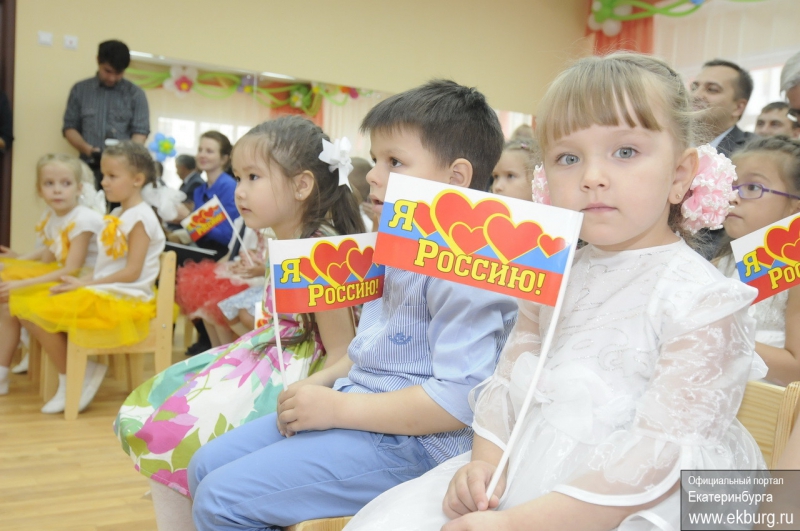 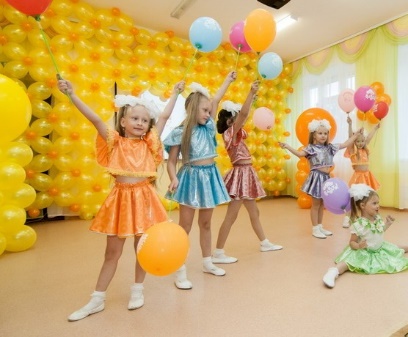 Формирование открытой, саморазвивающейся, информационно-технологической образовательной системы, способной в полной мере удовлетворять образовательные запросы личности и социума, обеспечивать доступность качественного образования.
ВАРИАТИВНЫЕ ФОРМЫ ДОШКОЛЬНОГО ОБРАЗОВАНИЯ ДЛЯ ДЕТЕЙ ДО 3 ЛЕТ
ОСОБЕННОСТИ ВАРИАТИВНЫХ ФОРМ